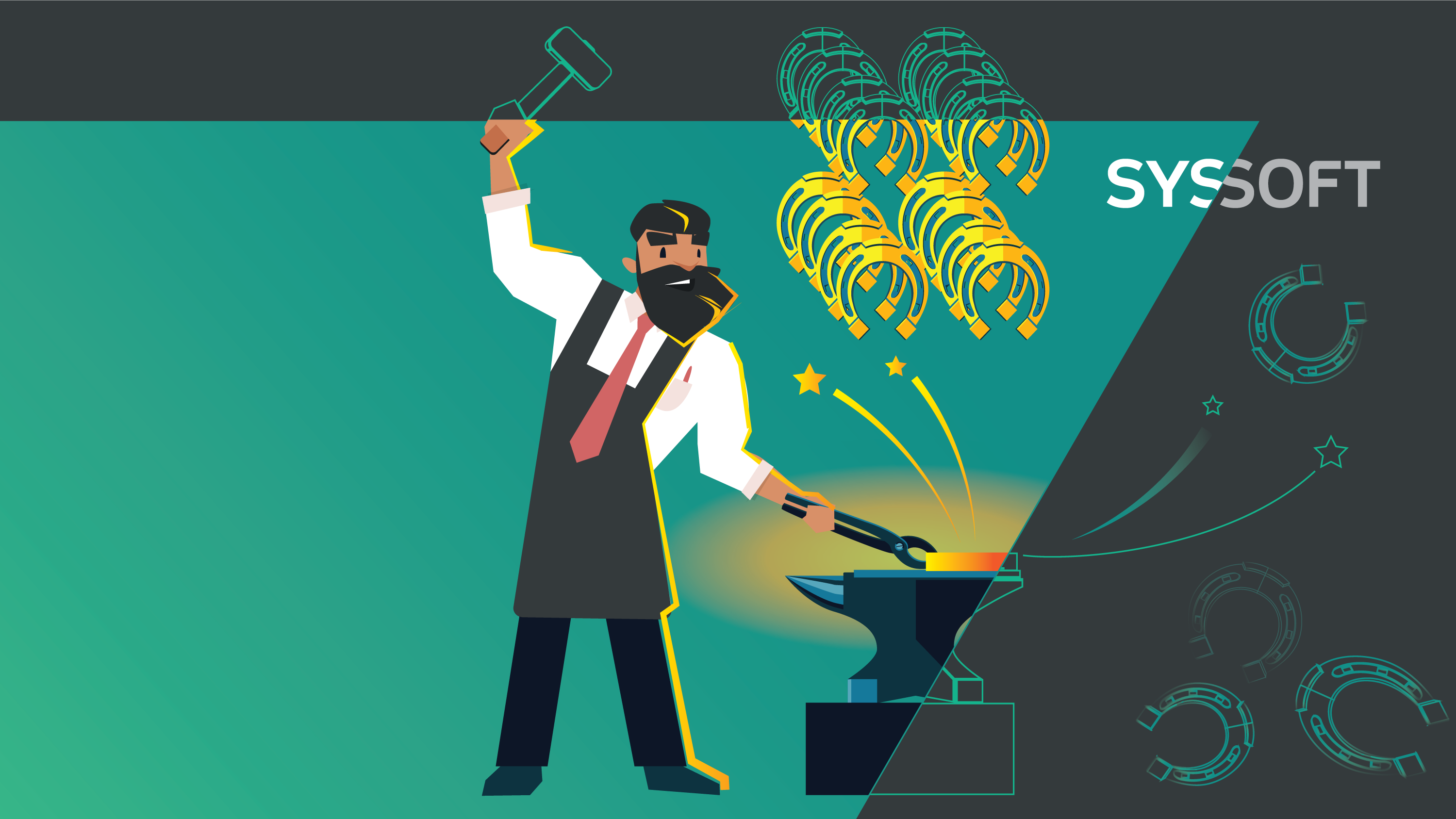 Сервис – процесс 
бесконечных 
улучшений
Максим Тикуркин
www.syssoft.ru
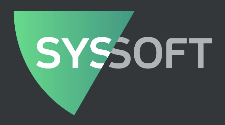 О компании Syssoft
2008
год основания
в TOP-5
самых быстрорастущих  ИТ-компаний
по данным CNews Analytics 2017
30 000+
клиентов
Единственный дистрибьютор  в России TeamViewer, Trimble  (Sketchup), Pixar (Renderman),  The Foundry, Hermes Medical  Solutions, Ericom
[Speaker Notes: Syssoft - эксперт в мире программного обеспечения.
Начал работу как интернет-магазин программного обеспечения и стал вторым  в России реселлером ПО.]
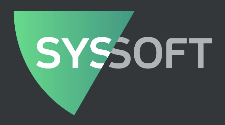 Оборот компании
прогноз
[Speaker Notes: Растем быстрее рынка.
Планируемый оборот за 2018 год 6 млрд.]
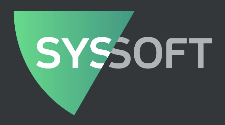 Структура бизнеса по размеру клиентов
38%
Средний бизнес
28%
Малый бизнес
Структура бизнеса  по размеру  клиентов
34%
Крупный бизнес
[Speaker Notes: Структура бизнеса по размеру клиентов, к этому слайду мы еще вернемся]
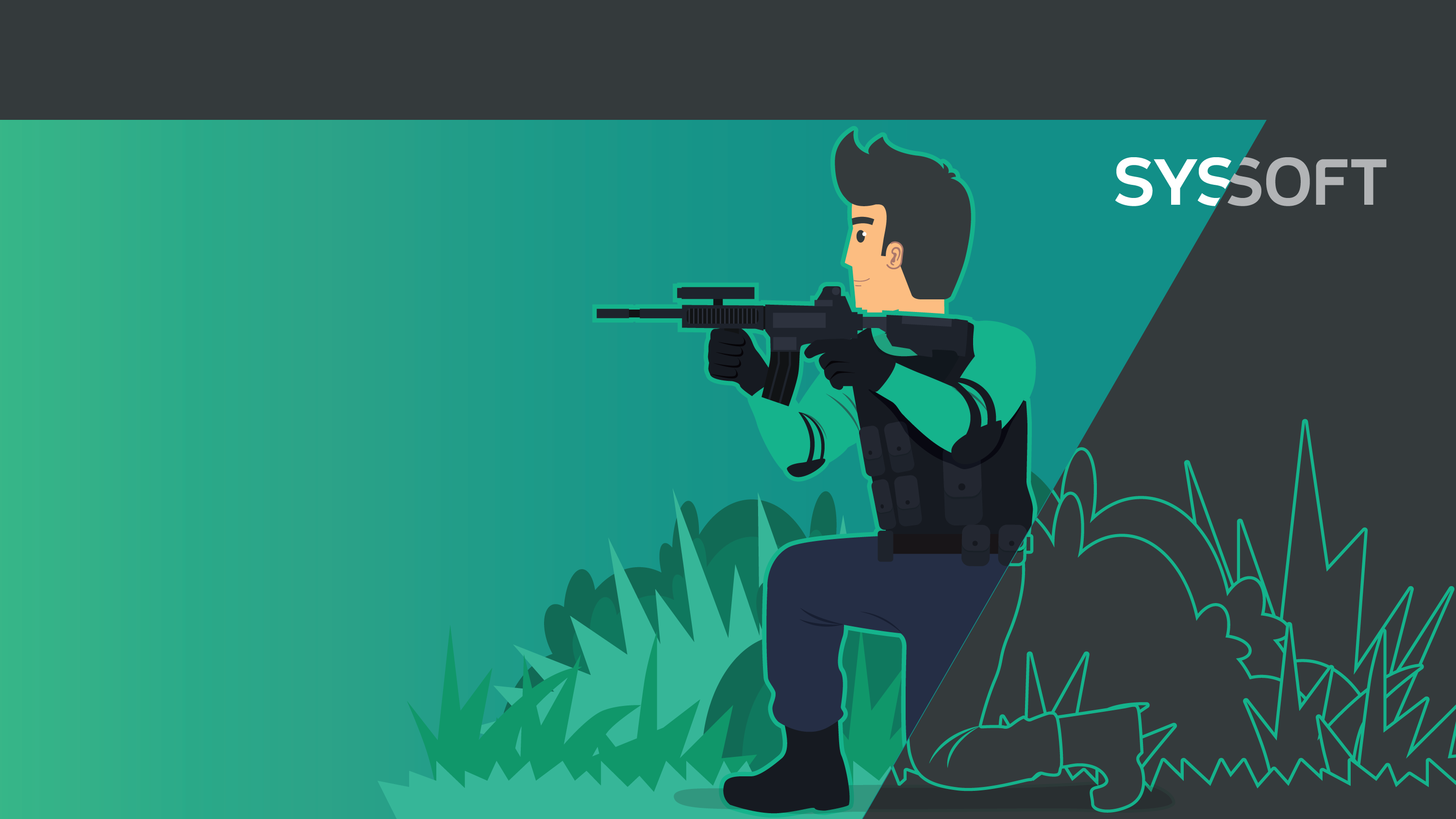 Фокус на 
конкурентах
ПОСТАВКА ПРОГРАММНОГО ОБЕСПЕЧЕНИЯ ДЛЯ КОМПАНИЙ И ГОСУДАРСТВЕННЫХ ОРГАНИЗАЦИЙ
5
SYSSOFT
[Speaker Notes: Когда мы начинали бизнес - воевали с конкурентами – думали, что мы страдаем из-за них. 
Фокус был на конкурентах – обойти, обогнать, стать номером один, копировали конкурентов, старались сделать лучше.
Конкуренты снижали цены, мы следом.]
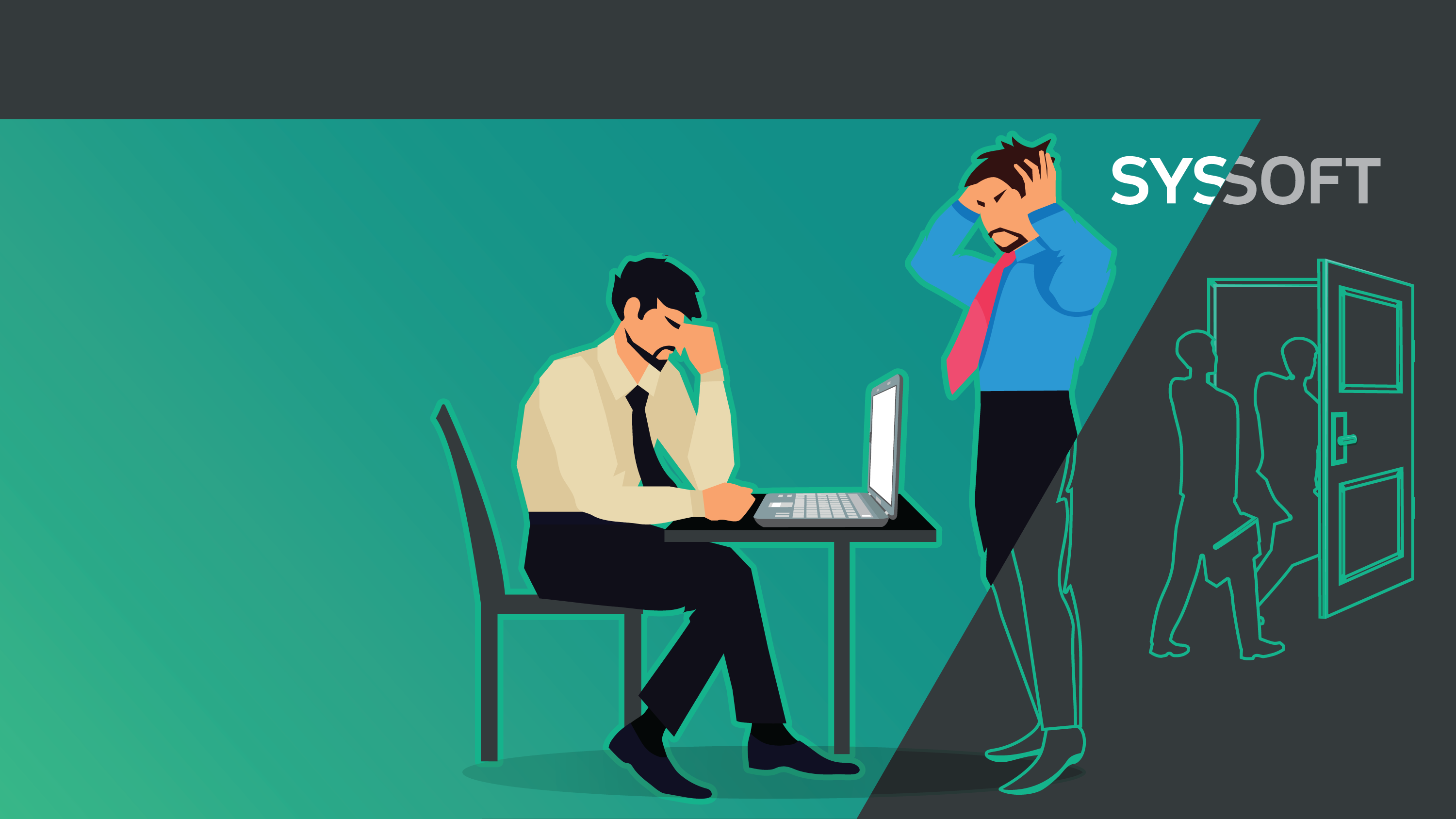 Теряли клиентов
ПОСТАВКА ПРОГРАММНОГО ОБЕСПЕЧЕНИЯ ДЛЯ КОМПАНИЙ И ГОСУДАРСТВЕННЫХ ОРГАНИЗАЦИЙ
6
SYSSOFT
[Speaker Notes: Но к нам перестали приходить новые клиенты, старые уходили и переставали рекомендовать другим потенциальным клиентам]
?
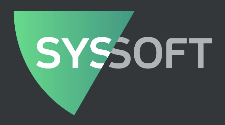 Почему
[Speaker Notes: ПОЧЕМУ?? Стали искать причины]
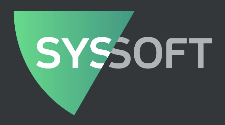 Причины
НЕ
ответили
перезвонили
проконсультировали
сделали вовремя
предоставили информацию
нашли на сайте продукт
выслали документы
помогли
НЕУДОБНО!!!
[Speaker Notes: Начали анализировать почему к нам не приходят новые клиенты и  уходят старые
упомянуть презентации коллег из Eset Customer Journey Map
Начали анализировать покупки и взаимодействие клиентов с компанией

Не сделали вовремя
Нет информации по продукту
Не проконсультировали
Не перезвонили

Крючок на презентацию  CJM]
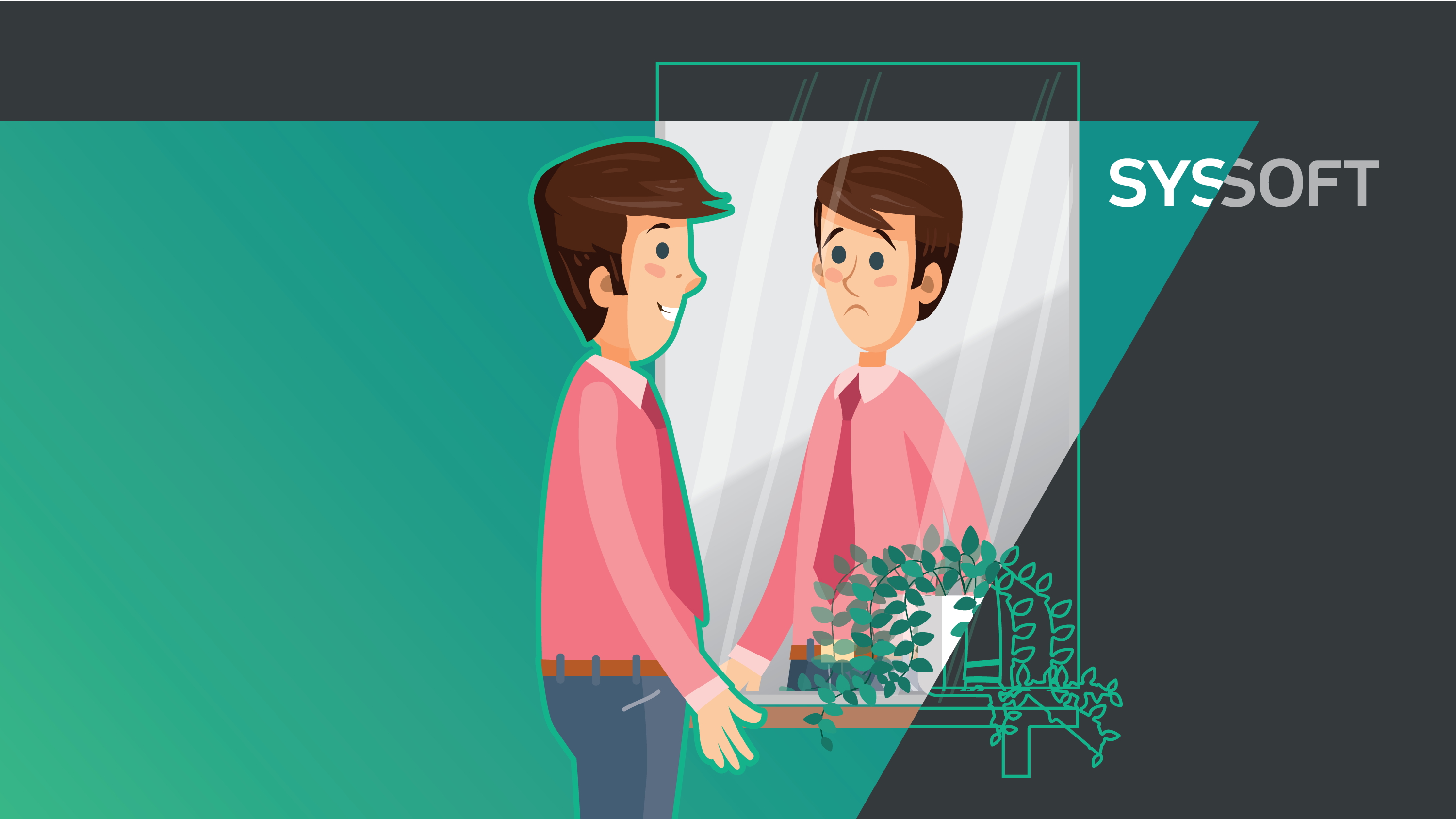 Главный
конкурент
ПОСТАВКА ПРОГРАММНОГО ОБЕСПЕЧЕНИЯ ДЛЯ КОМПАНИЙ И ГОСУДАРСТВЕННЫХ ОРГАНИЗАЦИЙ
9
SYSSOFT
[Speaker Notes: Мы поняли, что Наш главный конкурент — это мы сами; и попытались понять, что мы можем улучшить и исправить.]
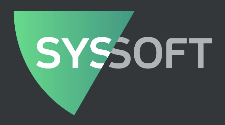 На что мы можем повлиять?
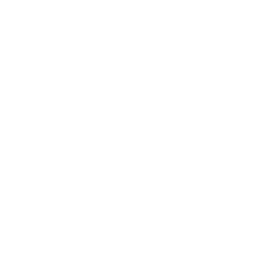 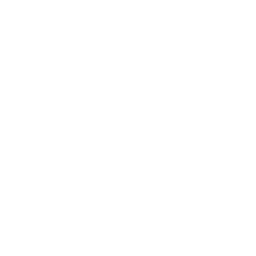 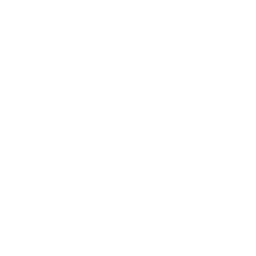 =
+
Продукт
Товар
Сервис
[Speaker Notes: Клиенты покупают наш продукт.
Наш продукт = товары + сервис
На товары мы влиять можем только опосредовано, через обратную связь с вендором
 А сервис это то из-за чего у нас покупают а не у конкурентов и единственное на что мы можем влиять.]
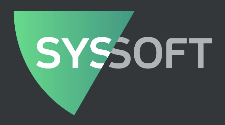 Сервис
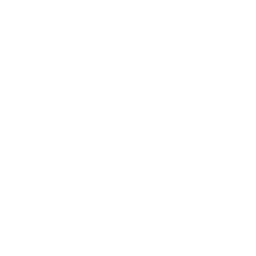 Удобство
Скорость
Экспертиза
Сервис
[Speaker Notes: Мы выделили три основных составляющих сервиса релевантных для нашего бизнеса и сфокусировались на их улучшении
Это удобство 
Скорость
Экспертиза]
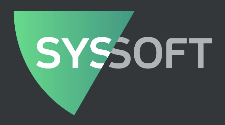 Требования к сервису
Среднийбизнес
Малый
бизнес
Скорость
Удобство
Крупныйбизнес
Экспертиза
[Speaker Notes: У разных сегментов отличается приоритетность требований к сервису

Так например для малого бизнеса и физических лиц – главное быстрая доставка ключей и лицензий. В компаниях такого размера зачастую отсутствует бюджетное планирование и управление закупками.  Товар зачастую нужен еще вчера, к сожалению эти клиенты чаще всего самые конфликтные

Средний по размеру бизнес ценит удобство приобретения, предсказуемость сроков поставки и комфортность сотрудничества с компанией. На первое место для них выходит удобство пользования сайтом

Для крупного бизнеса важно наличии экспертизы, возможность показать всю цепочку закупок, правильность оформления документов. Давление фискальных органов. 152 ap, соблюдение функции налогового агента. 


Так как у нас практически пропорциональный разрез по кол-ву клиентов и их размеру мы вынуждены улучшать все эти составляющие сервиса одновременно.
Как  мы начали работать над этими улучшениями]
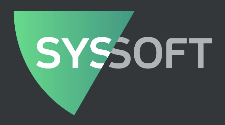 Скорость
Убрали неопределенность.

 Оперативно высылаем закрывающие документы.
[Speaker Notes: Клиентов волнует, что происходит с их заказом, если им предоставить информацию что и где с их заказом они перестают волноваться.

Соответственно наш первых шаг был – настроить уведомления на всех этапах, мы получили ваш заказ, мы получили оплату, заказ размещен у вендора, вы получите ключи и лицензии ориентировочно в эти даты, а закрывающие даты в следующие. Стало меньше жалоб, меньше звонков с попытками выяснить статус заказов, освободились ресурсы на работу с потенциальными клиентами

Максимально Оперативно предоставляем закрывающие документы – тут есть нюансы, заграничные вендоры, индивидуальные лицензии и тд. Иногда оперативно не получается, поэтому смотрим пункт один]
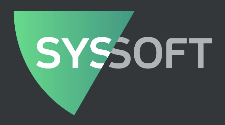 Уменьшение количества жалоб в два раза
[Speaker Notes: Уменьшилось количестов жалоб в  2,4 раза благодаря опитимизации.

Негативные отзывы яндекс маркет
Звонки
почты]
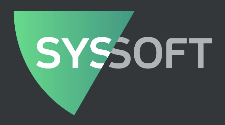 Удобство для клиента / Продления лицензий
Отдельный менеджер отвечающий за контроль продлений.
Каждое продление лицензии на контроле.
Крупный бизнес предупреждаем за полгода, средний за два месяца до истечения лицензии.
Если клиент отказывается от продления – выясняем причины.
[Speaker Notes: Позиция клиента: купил и забыл. 
Мы должны помнить за клиента, что происходит с окончанием. 
Это не его головная боль!!!

Работаем с обратной связью – коллеги из ESET говорили как это важно, выявлем процесс]
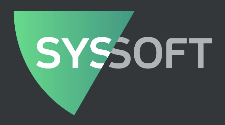 Удобство для клиента / Коммуникации
Подключили и улучшили все доступные каналы для связи:
  
  1) Телефонные номера

  2) Онлайн чат + интеграция с мессенджерами

  3) Функция обратный звонок

  4) Социальные сети
[Speaker Notes: К сожалению, наш сайт до сих пор не в адаптивном дизайне, над новым сайтом мы работаем сейчас.

Но мы понимаем, что клиент не должен страдать из-зза этого и поэтому добавили возможность получить консультацию любым удобным способом 
1) Статистические номера телефонов московский и 8800, а также мобильный – плюс динамически меняющийся номер телефона
2) Улучшили онлайн чат, добавили интеграцию с Viber и телеграм (позже пришлось отключить)
3) Добавили функцию заказать обратный звонок.
4) Клиент может получить консультацию в социальных сетях – вконтакте facebook


Результат]
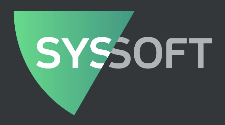 Рост обращений в 2,3 раза (чат + мессенджеры)
[Speaker Notes: Октябрь 17. Чаты 322, офлайн-лиды (в нерабочее время) 11.
Октябрь 18. Чаты 743, офлайн-лиды 45.]
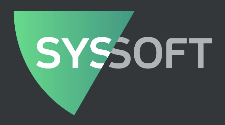 Удобство для клиента / Поиск на сайте
Анализ нулевых результатов поиска:

1) Подписываем популярных, но отсутствующих у нас производителей.

2) Улучшаем словари. Опечатки: Eset – 6 вариантов, TeamViewer – 41.
[Speaker Notes: На сайте поиск – это самая посещаемая функция. 

Оптимизируем процесс покупки опять сослаться можно на Eset – почему клиенту уходил с сайта – мы ведь уже потратили деньги на его привлечение.

1 Анализ статистики запросов с нулевым результатом
2 Причины: ) Товар действительно отсутствует в каталоге - расширяем линейку

А) опечатки, синонимы, слэнг - подключаем собственные словари 
Например Eset пишут 6 разными способами, а вот тимвьювер 41 разный способ написать название этого продукта

3 Результат: в два раза снизилось число уходов со страницы результатов поиска (люди стали находить то, что искали)]
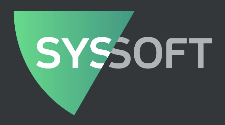 Ушли со страницы поиска при росте трафика
[Speaker Notes: При росте трафика на 78 процентов, 
Октябрь 17-го. Ушли со страницы результатов поиска 551.
Октябрь 18-го. Ушли со страницы результатов поиска 277.

Люди находят то, зачем пришли на сайт]
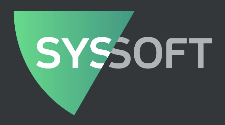 Удобство для клиента / Информация
Постоянно улучшаем карточки товаров.

Производим промо-видео ролики.

Добавили наглядную информацию о способах оплаты.
[Speaker Notes: Предугадывать вопросы и отвечать на них на сайте

Добавили наглядную информацию о способах оплаты
Добавили промо-видеоролики и вообще развиваем Ютуб-канал]
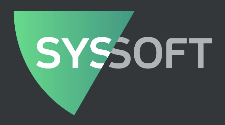 Больше времени на сайте и меньше отказов
Отказы
Время на сайте
[Speaker Notes: Отказы
Окт. 17 – 41,1 %
Окт. 18 – 21,9 %

Рост]
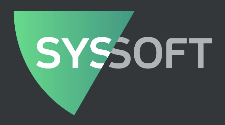 Удобство для клиента / Экспертиза
Регулярные вебинары по актуальным темам от требований законодательства до обзоров программного обеспечения.

Обзоры программного обеспечения и записи активностей в наших социальных сетях. Новости и акции, там где удобно клиенту.
[Speaker Notes: ВЕБИНАРЫ (прямая трансляция, затем публикуем запись):
Даем более подробную информацию о продуктах и услугах
Демонстрируем свою экспертность
 
СОЦСЕТИ
Делимся информацией там, где это удобно нашим существующим и потенциальным клиентам
Сейчас в Фейсбуке, ВКонтакте, Ютубе и Инстаграмме суммарно почти 11 000 подписчиков]
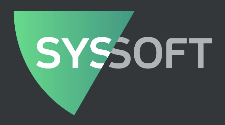 Пилотный проект с Eset
Обзвон клиентов контакт-центром Eset.
 Дополнительная обратная связь.
 Поиск дополнительных точек роста.
Первые результаты
NPS     - 57%NSAT  - 71%
[Speaker Notes: Участвуем в пилотном проекте  Eset 
Вендор прозванивает купивших и собирает обратную связь

Первые результаты проекта
Уровень NPS (лояльность клиентов – это эмоциональный показатель, приверженности, сопричастности к компании) – 57%. Он у нас не очень высокий, так как клиенты редко бывают эмоционально привержены компании ритейлеру, они больше привязаны к продуктам вендорам.

Уровень NSAT (удовлетворенность клиентов) – выше 70%. Цель ESET - 70%, - стараемся соответствовать высоким стандартам ESET]
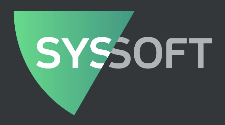 Главный слайд
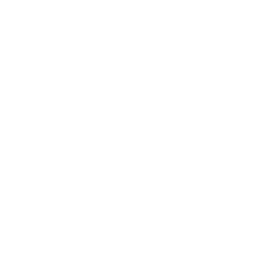 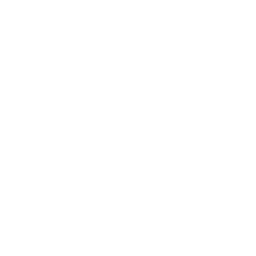 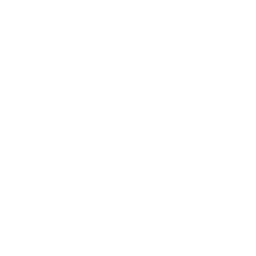 =
+
Продукт
Товар
Сервис
[Speaker Notes: И еще раз главный слайд презентации
Наш продукт = товары + сервис
На товары мы влиять можем только опосредовано, через обратную связь с вендором
 А сервис это то из-за чего у нас покупают а не у конкурентов и единственное на что мы можем влиять.]
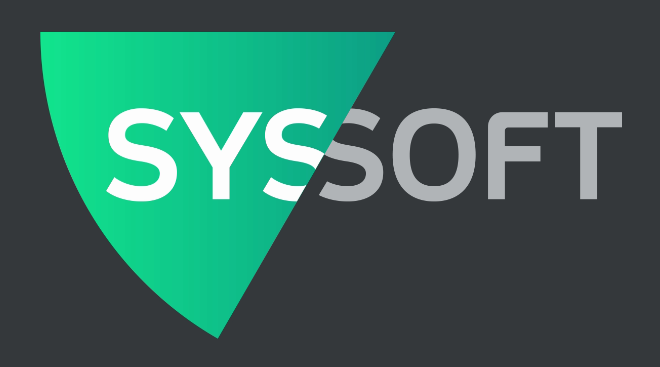 Спасибо!
Пишите письма maximt@syssoft.ru
Подписывайтесь на нас в Facebook & Вконтакте
[Speaker Notes: Контактаная информация максима – почта – пишите

ВОПРОСЫ!!!]